«Сопровождение молодых специалистов по вопросам реализации ФГОС ДО»
Кузнецова Виктория Николаевна -старший воспитатель 
МБДОУ д/с № 89
15.10.2014
Какие  Трудности возникаюту начинающих педагогов?
Системный подход к адаптации и повышению профессиональной компетентности начинающих  педагогов на уровне ДОО, города
Задачи работы с начинающими педагогами
этапы работы с начинающими педагогами
Формы работы с начинающими педагогами
наставничество
Наставничество − форма индивидуальной работы с вновь принятыми или переведенными на другую должность работниками по введению                            в профессию и профессиональному развитию, а также социокультурной адаптации в коллективе
 Преимущества
Алгоритм  работы
«школа  для  начинающих педагогов»
Дистанционное обучение
Дистанционное обучение
МЦФЭР образованиеhttp://www.resobr.ru/
«Все вебинары»http://www.vsewebinari.ru/
Учебно-методический портал                         http://www.uchmet.ru/
Учмаг                                               http://www.uchmag.ru/ 
Издательский дом «Воспитание дошкольника» http://dovosp.ru/                                                                                
Всероссийский интернет – педсовет http://pedsovet.org/
Инновационно – творческая мастерская  к.п.н., доцента И.В. Никишиной   http://webniva.ru/
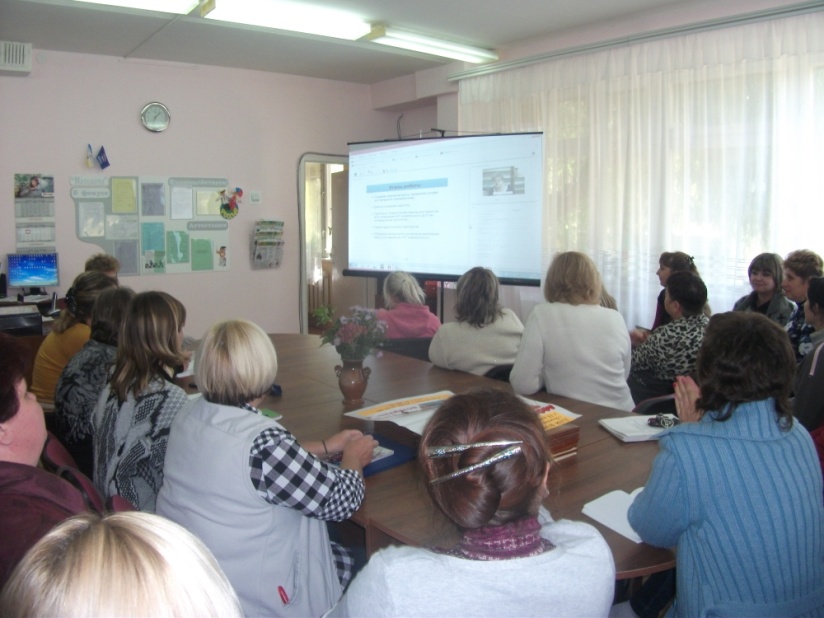 Формы работы с начинающими педагогами
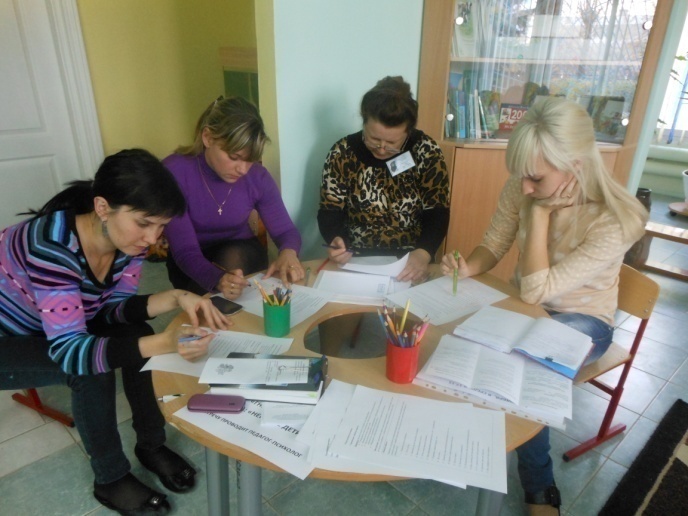 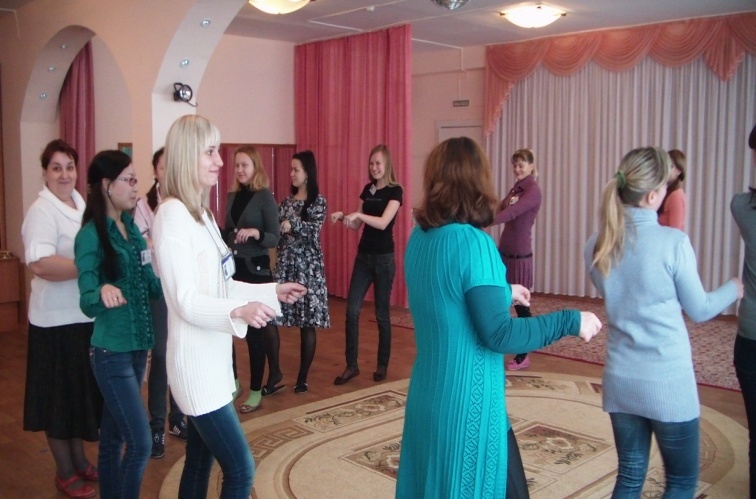 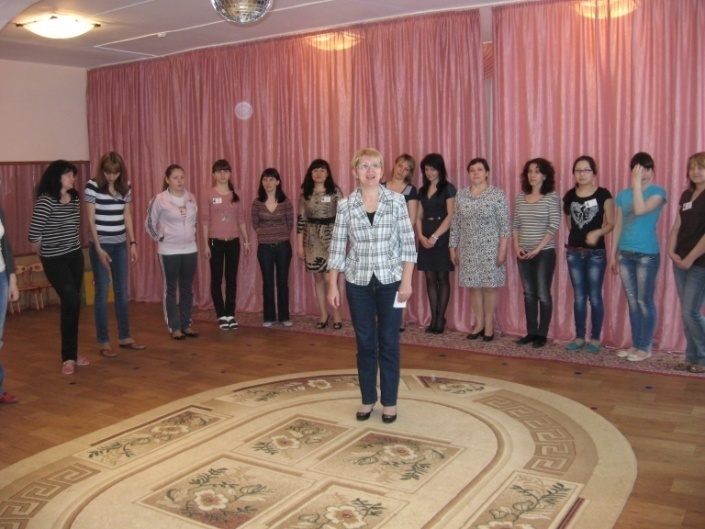 «школа для начинающих педагогов»
Игровые методы
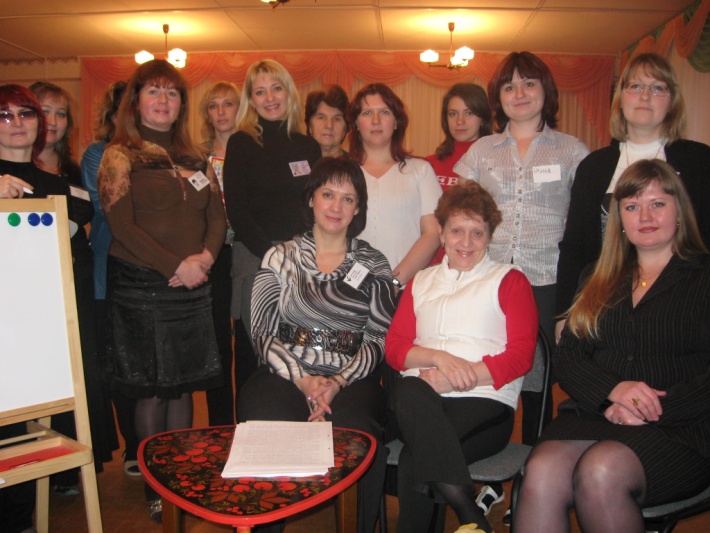 Профессиональные конкурсы
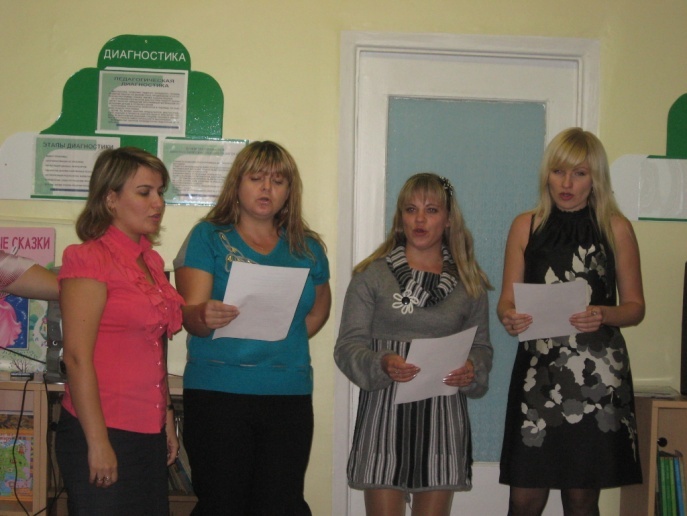 Занятия с элементами 
тренинга
Посвящение в педагоги
Критерии  успешной адаптации